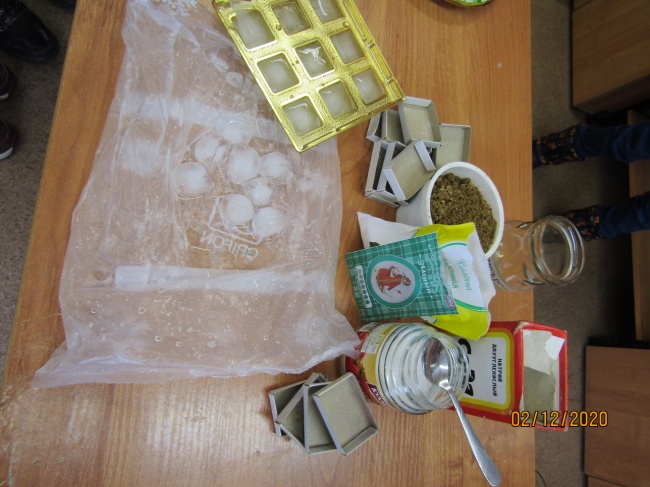 МОУ Брейтовская СОШ
Влияние различных веществ на скорость таяния льда (этап 2)
Опыт №1
Выполнила: команда «Суперзвёзды»
Руководитель: Лебедева А.А.
Опыт №1. Начало
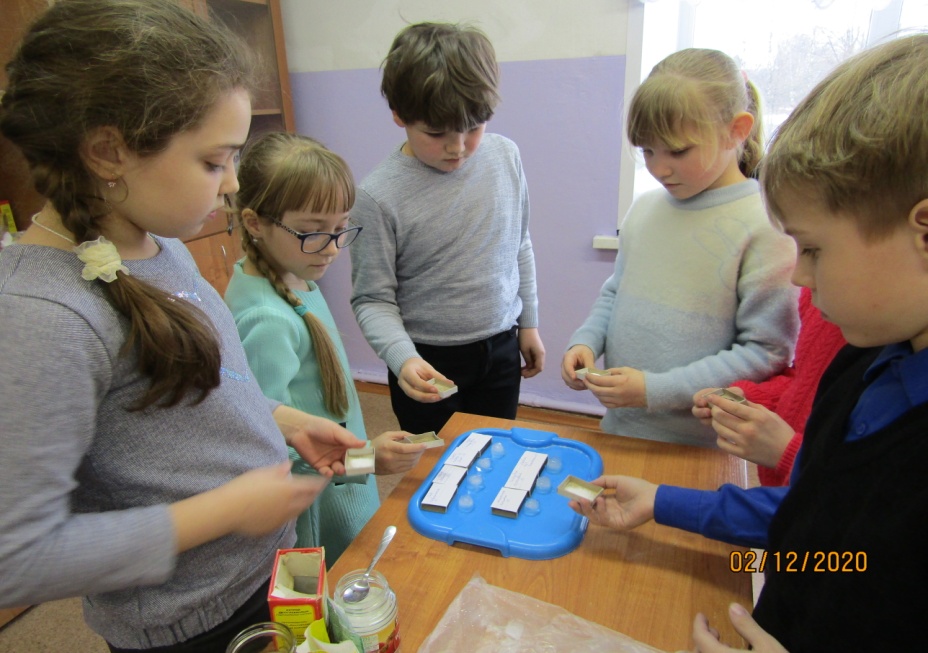 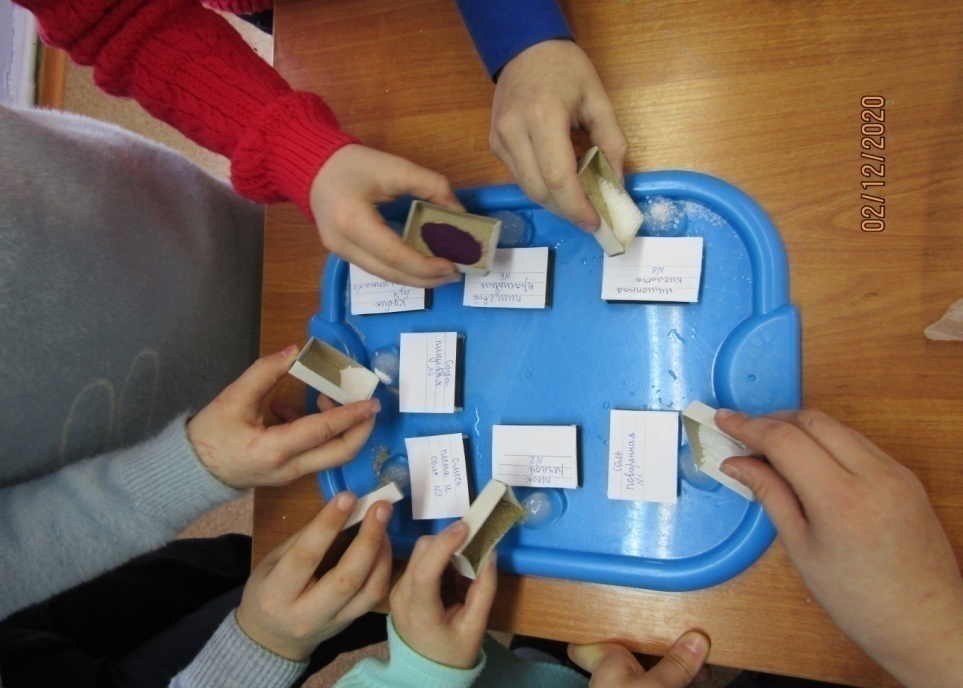 Опыт №1. Промежуточный этап.
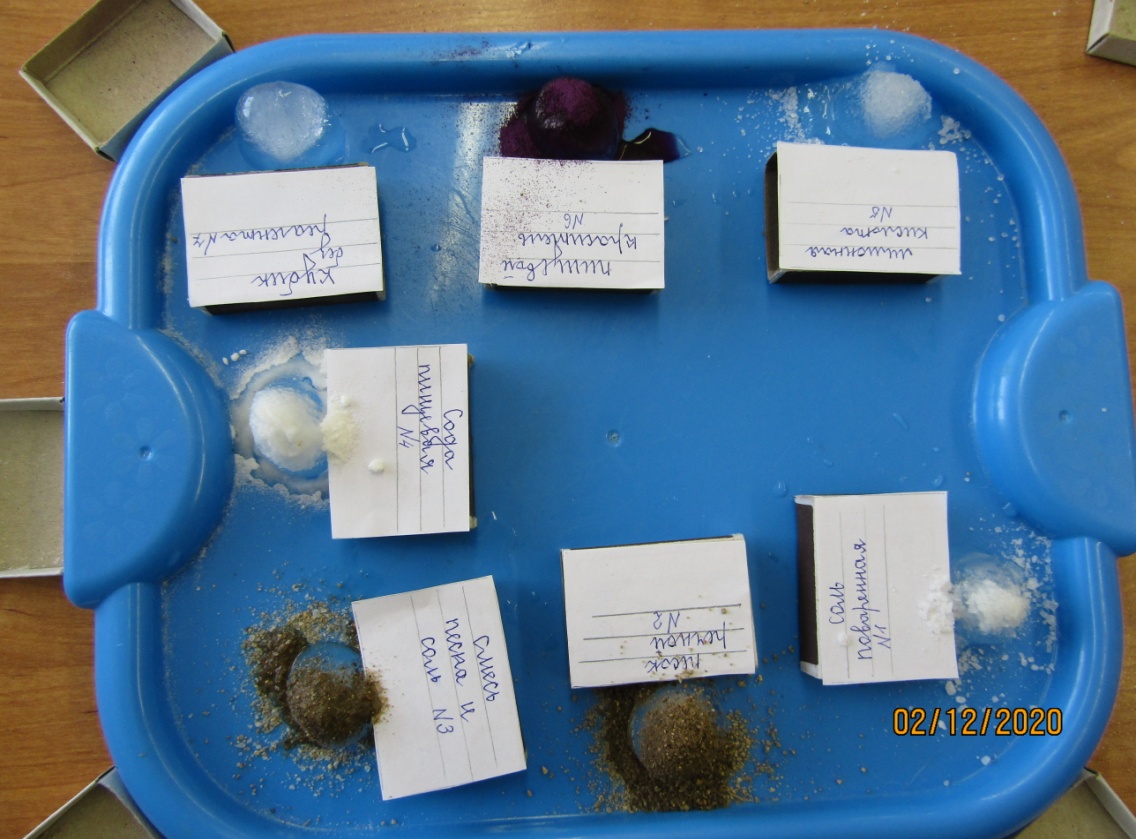 Опыт №1. Окончание опыта.
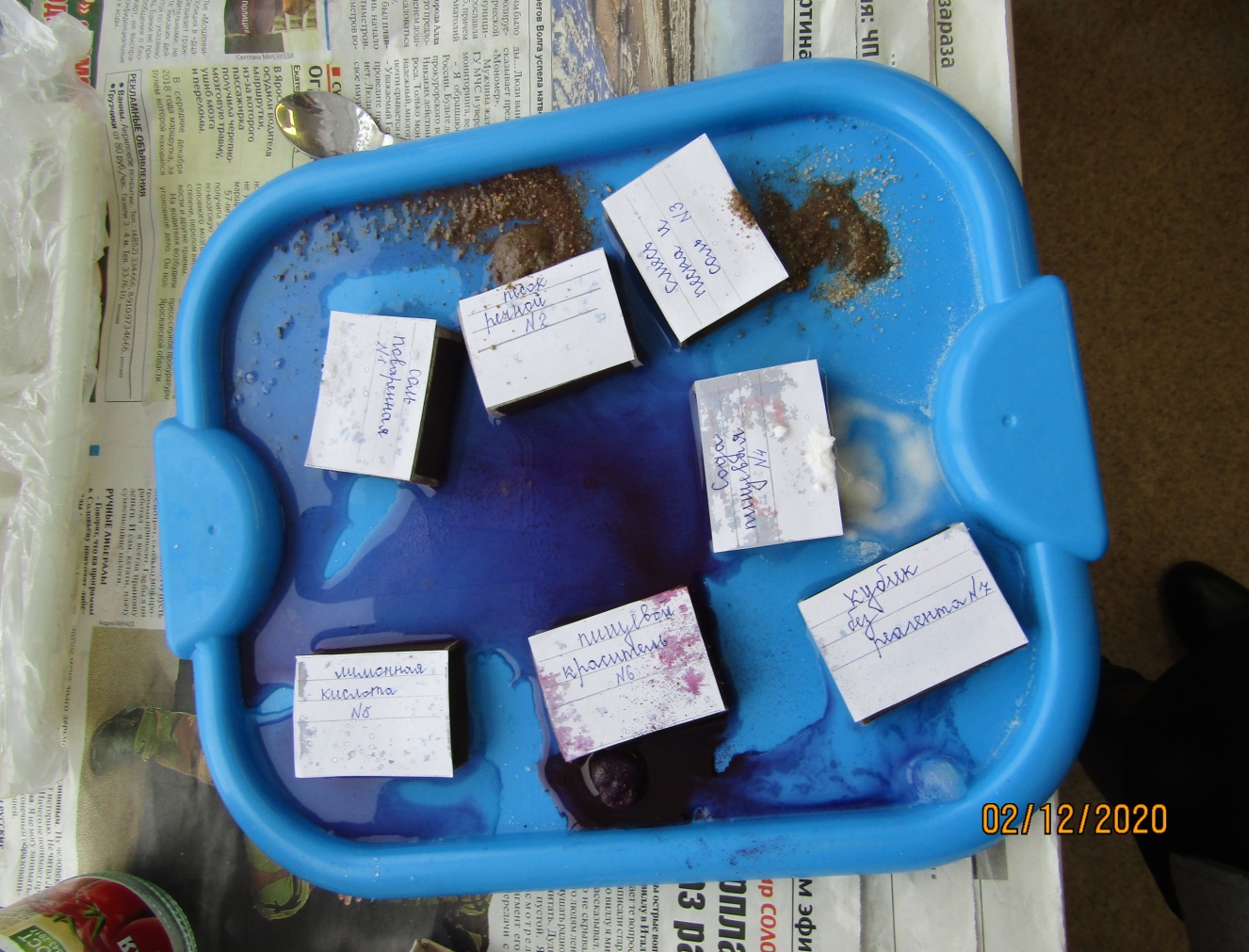 Использование сведений о таянии льда людьми
Применяют смесь соли и льда для борьбы с гололедом на дорогах в больших городах.
         Во-первых, посыпав дорогу солью, получаем пограничный слой, в котором смесь льда и соли начинает плавиться, потому что температура замерзания этого слоя ниже, соленая вода не замерзает даже при -150С.  Проезжая часть быстро очищается ото льда и снега, повышается безопасность движения. Высыпать несколько мешков соли намного быстрее, чем собирать тонны снега.
        Вторая причина, зачем дороги посыпают солью в морозную погоду – экономическая целесообразность. Удалять снег с проезжей части механическим способом дорого. Приходится задействовать экскаваторы, бульдозеры, самосвалы и другую технику. Чтобы посыпать дорогу реагентом, достаточно одной машины. Надо просто обработать поверхность проезжей части, растаявший снег и лед стекает в кюветы и стоки. Экономится топливо и трудовые ресурсы.

      Смесь соли и льда можно использовать в домашних условиях. Например, охладить напитки в течение нескольких минут или приготовить мороженое из сока. 

       При катании на коньках лёд под весом конькобежца подтаивает, образуя под лезвиями коньков водяную плёнку, по которой легко скользить.
Таблица оформления результатов опыта 1
Все кубики льда должны иметь одинаковый размер, иначе мы не сможем правильно выяснить влияние различных веществ на скорость таяния льда
Зависимость скорости плавления льда от количества реагента. Опыт №2
Начало опыта.
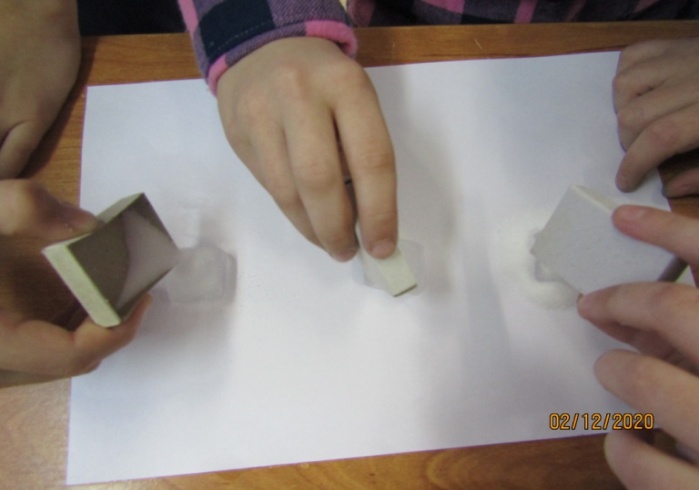 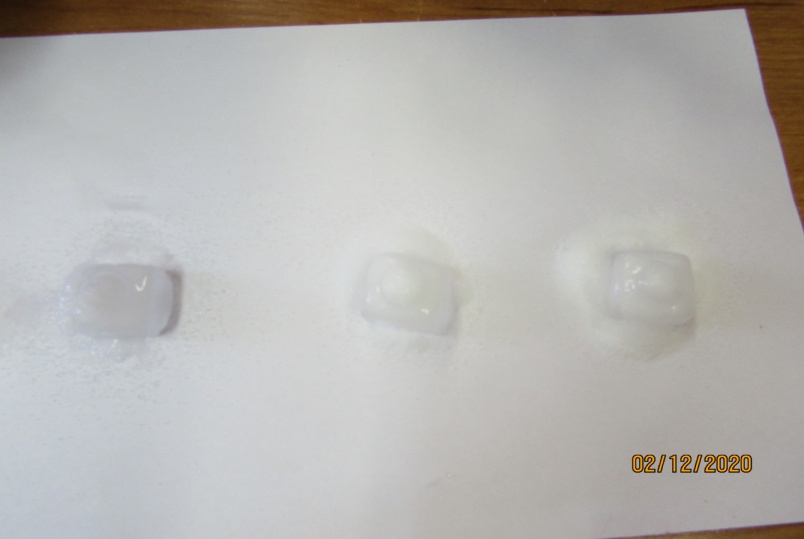 Промежуточный результат
Окончание опыта
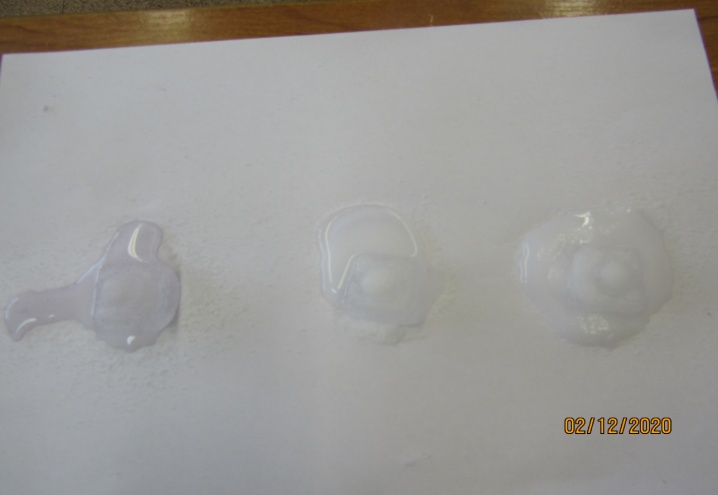 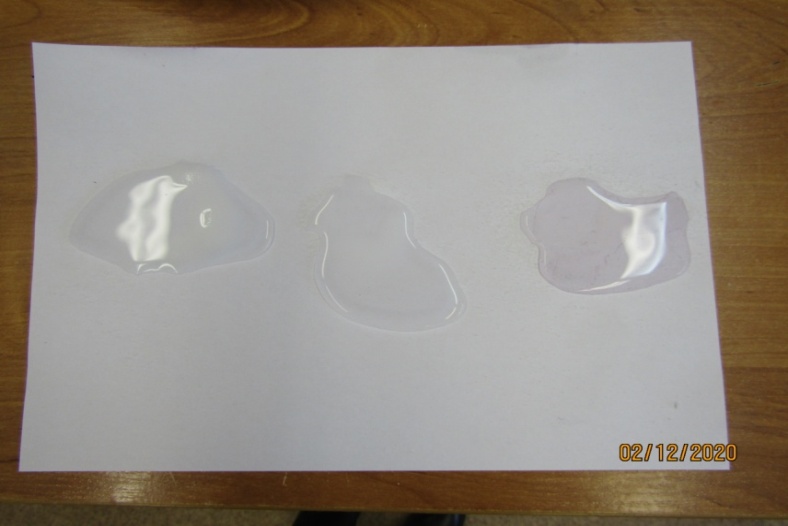 Таблица оформления результатов опыта 2.
Таблица оформления результатов опыта 3.
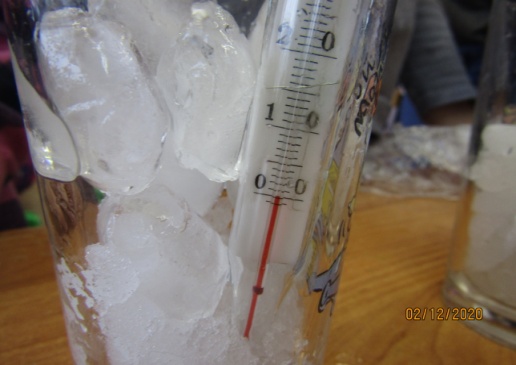 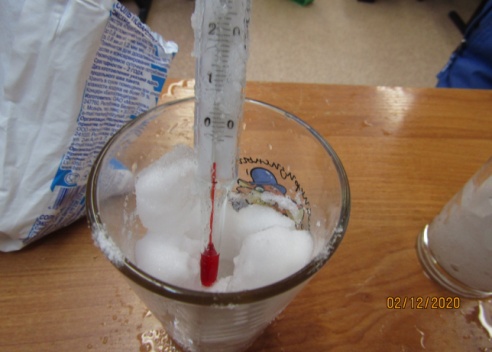